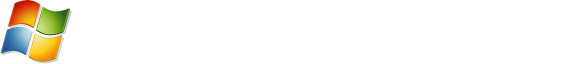 Windows 7 エンタープライズショートデモ
Windows PowerShell 2.0
管理作業の負担を軽減
システムの複雑化
様々な法整備要件
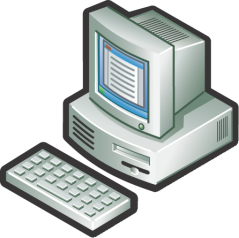 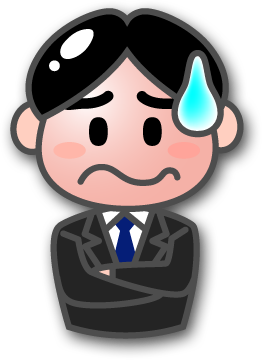 管理タスクの
自動化
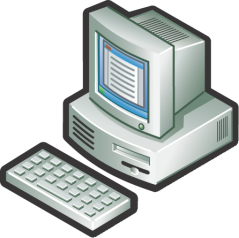 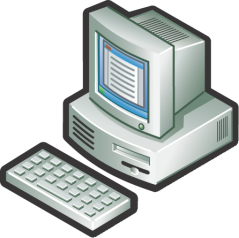 GUI 管理ツールはオンデマンドで行う管理作業
管理作業は定期的な作業
レポート作成の重要性
繰り返しの作業、定期的な作業をタスク化
Windows PowerShell 2.0
Windows 7 をコマンドで管理
スクリプトベースで管理を自動化
定期的な作業をタスク化
タスク化によって人為的なミスを減少できる
IT プロフェッショナル向けのスクリプト言語
Visual Basic  、 C#  の ような開発言語やツールは不要
WMI (Windows Management Instrumentation) や .NET Framework も使用できる
追加された GUI ツール
従来型のコマンド プロンプト ツールに加え 、GUI ツールを使用し ステップ バイ ステップでスクリプトを作成できる
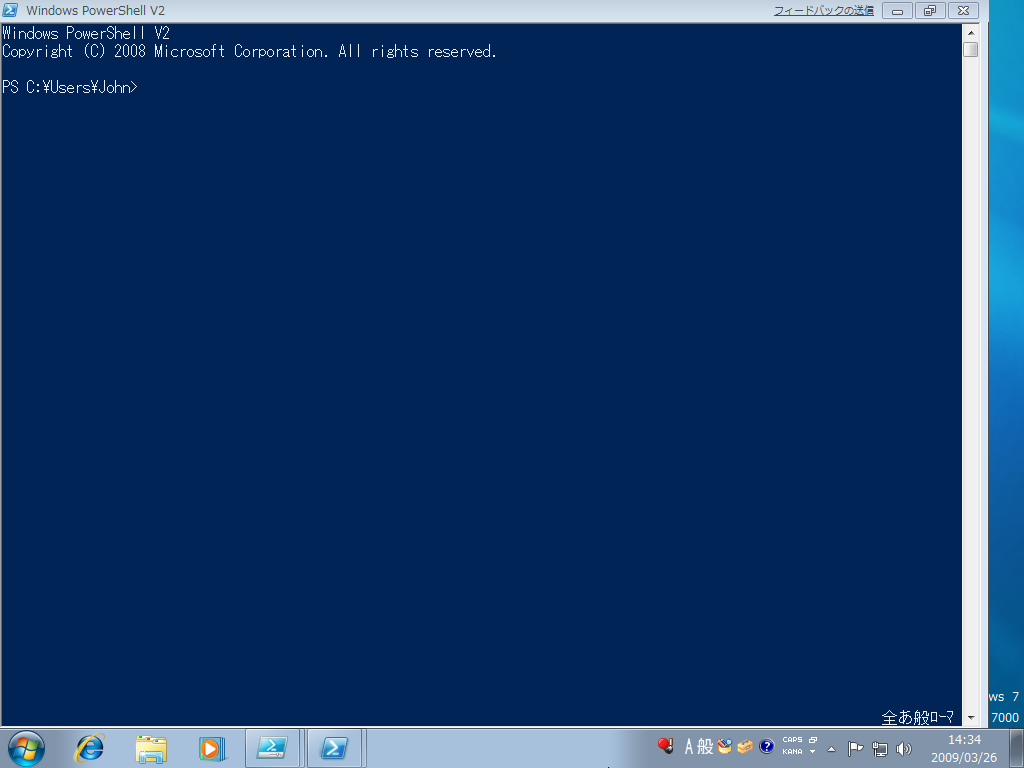 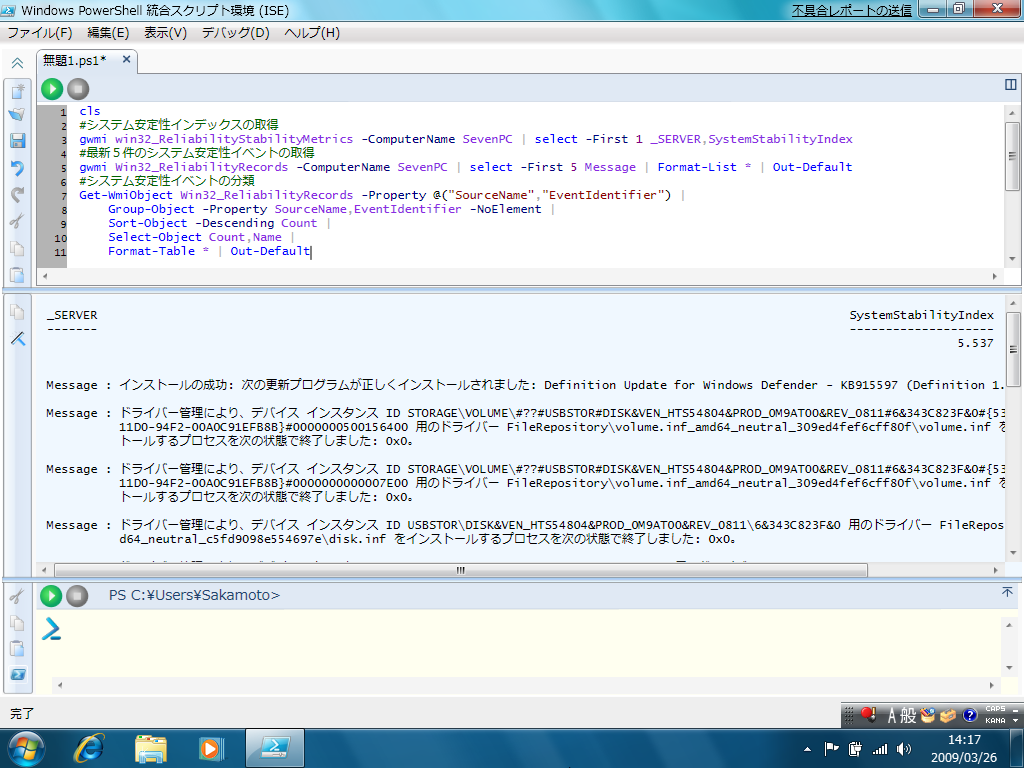 まとめ
Windows 7 をコマンドで管理
スクリプトベースで管理を自動化
定期的な作業をタスク化
タスク化によって人為的なミスを減少できる
今日の管理作業の重要性に応える
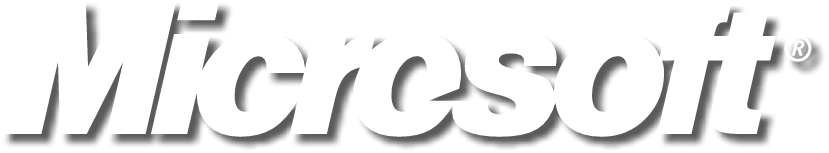